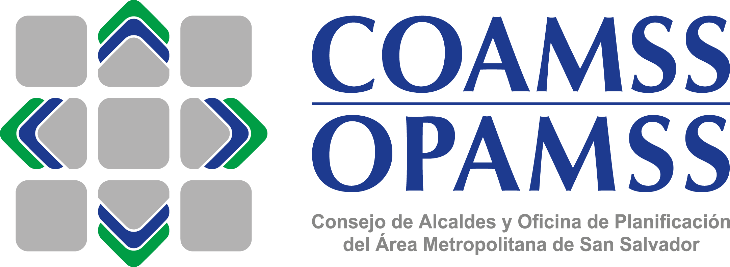 Unidad de Acceso a la Información Pública y Transparencia